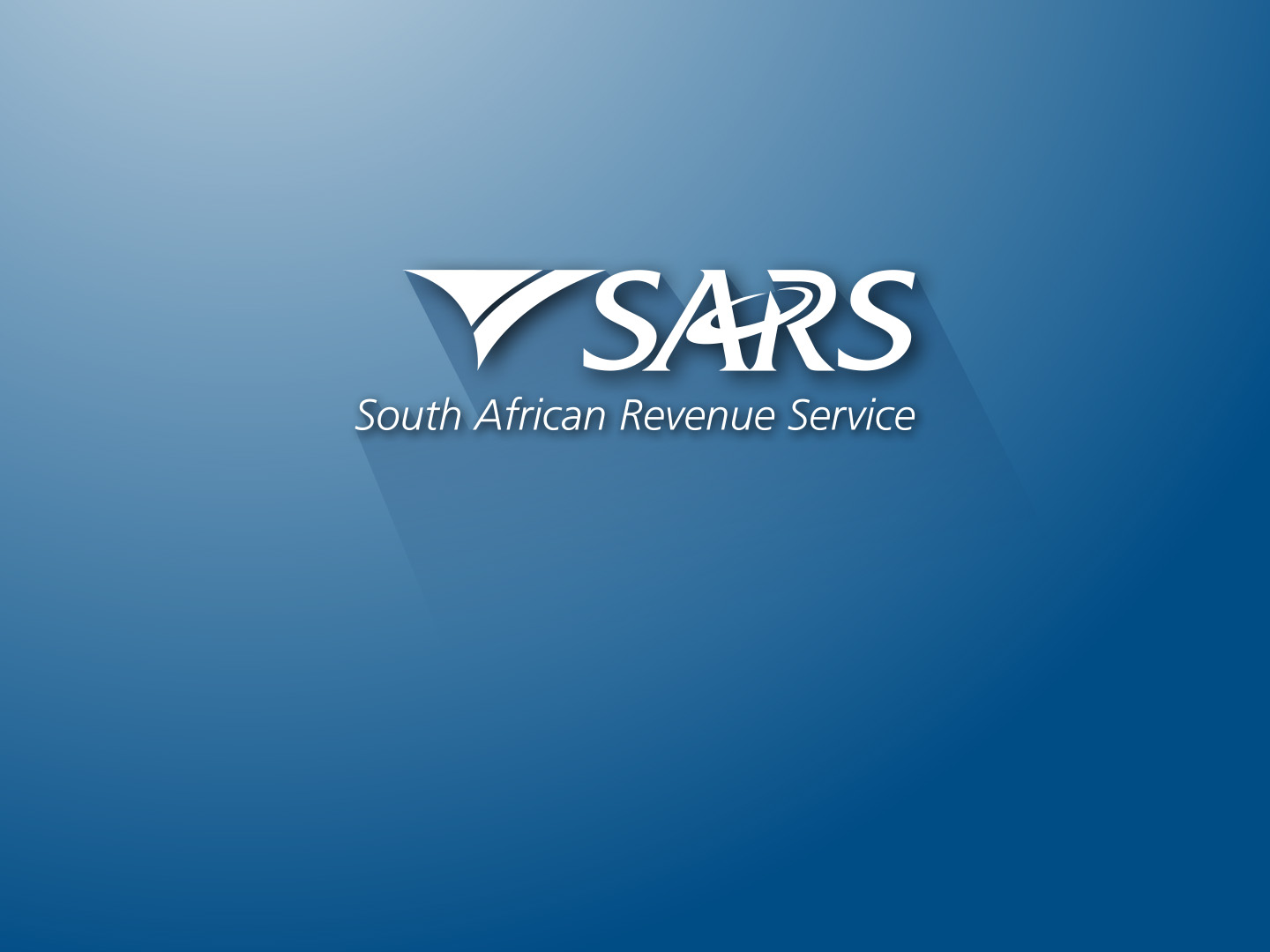 PRESENTATION TO 
STANDING COMMITTEE ON FINANCE

“ILLICIT ECONOMY”
COMMISSIONER EDWARD CHR KIESWETTER
17 March 2020
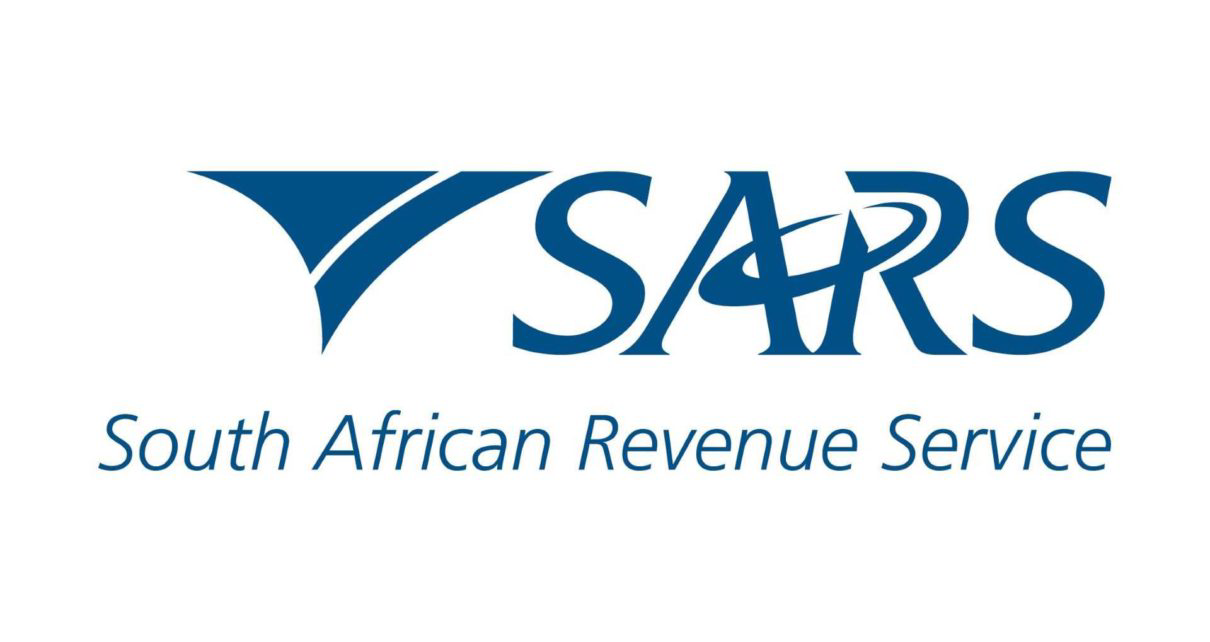 ILLICIT ECONOMY CAPABILITY – ESTABLISHED
SARS has recently established an integrated illicit economy enforcement capability which strives to provide a credible threat and response to the illicit economy. This approach provides an integrated investigative capability that incorporates Financial Investigation, Debt, and Legal functions working in unison to provide a comprehensive and rapid response to the following areas:

Illicit Trade:
Fraud 
Illicit imports – cross border smuggling
Illicit domestic production – evading associated taxes 
Trade mispricing - intentional under declaration
Phoenixism, abusive liquidation and business rescue practices; and
Syndicated refund fraud

Currently, there are 18 projects comprising  of 764 active investigations focusing on the illicit economy. 
To date an estimated prejudice value of the active investigations amounts to R30.8 billion.

Results to date – TOTAL IMPACT = R 1.425 Billion:
Cash collected (Banked) = R 416 million
Preservation orders to secure assets (Granted) = R 480 million
Proven claims in liquidated assets = R 529 million
Cases referred to Law Enforcement Agencies = 20 cases
Illicit Financial Flows (IFFs):
Tax evasion
Money laundering
Bribery
Corruption
Smuggling
2
SARS COOPERATION WITH THE COMMISSIONS AND LAW ENFORCEMENT AGENCIES
179 requests for information have been received from mainly the PIC commission, ZONDO commission, Investigating Directorate and SIU to date
The requests involve 1385 taxpayers with 2984 linked entities
24 cases involving around 350 entities are under ongoing SARS investigation or audit
To date, 19 tax criminal charges have been referred to the law enforcement agencies
3
FOCUS ON CONCERNING COMPLIANCE AREAS
TRANSFER PRICING: per the Davis Tax Committee, between 2008  & 2011, more than R200bn left SA as service charge  outflows. Our preliminary review, for 2017 shows approx. R93b left SA in service charges, including R31 billion in interest payments against loans

ASSESSED LOSSES: carried forward by Large Corporates surged from +R130bn (2015) to +R280bn (2017). 

CRIMINAL AND ILLICIT ECONOMIC ACTIVITIES: represents a serious problem to the economy. The prejudice to the fiscus by initial estimates well in excess of R100 billion 

BASE EROSION AND PROFIT SHIFTING behaviours are of concern to SARS as it severely erodes the current and future tax base. In addition, AGGRESSIVE TRANSFER PRICING PRACTICES, profits actually earned through key SA activities end up in tax and favourable tax jurisdictions (i.e. Switzerland).

GENERAL COMPLIANCE: 
ESTIMATES OF PROVISIONAL TAX COMPANIES AND INDIVIDUALS manipulated 
VAT REFUNDS manipulation of payments and refunds claimed.
PAYE Compliance levels are low
PAYMENT COMPLIANCE levels remain a concern
4
COMPLIANCE ACTIVITIES – AREAS OF OPPORTUNITY
Tax Gap Study Conclusion & Attendant Opportunities
Conclusion of the tax gap study approach/plan by the end of April 2020  
Focusing on key streams within the DTC: 
International taxes 
VAT Leakages 
Effective Tax Rates – CIT
R10bn

R1-2bn
R3-4bn
R5bn over 2 FY’s
Revenue Leakages due to Syndicated Fraud  & other non-compliance
Undervaluation of Imports  
Fraudulent Refunds (Prevented)
Leveraging Third Party Data to detect non-compliance
R8bn
R25-30bn prevented
R1.0bn p/a
Consideration of responses to disclosures made at the various commissions of inquiry e.g. Zondo Commission, etc. including preservation orders
Response to Commissions
R1.2bn
Large Business & International Taxpayers
Transfer Pricing practices and abuse & Connected Party - interest or service fees paid for in low tax jurisdiction 
Abuse of Assessed Losses Prevented
Tax Clearance for HNWI and expatriation of funds 
LBC Audit WIP (Assessments)
R20bn (assessments)
R1bn (savings)
R3bn
R10bn
Total Planned Compliance Activities                                     R89.2bn
COMPLIANCE ACTIVITIES – VALUE REALISATION TO DATE
DEBT COLLECTION
Through the use of enhanced of data analytical application (i.e. Probability modelling) Debt Collection efforts had been to directed towards priority yielding cases. Additionally, We had launched customized SMS campaigns directed at taxpayers with outstanding returns to improve filing compliance.
R 3.9bn
AUDIT
Through the use of  leveraging 3RD Party Data, the case selection methodology had been enriched to intelligently with the use  identify potentially areas of under declaration. 

The approach to enhance Customs Audits in the clothing, textile, leather & footwear industries included cross government collaboration.

For example, rental income, CGT, investment income, Customs Valuations, fringe benefits, etc.

Large Business = R 1.60bn
Customs = R 2.60bn
Excise = R0.01bn
SMME = R4.1bn
R8.31bn
Total Achievement YTD from Compliance Activities         R12.3bn
6
DISCUSSION…
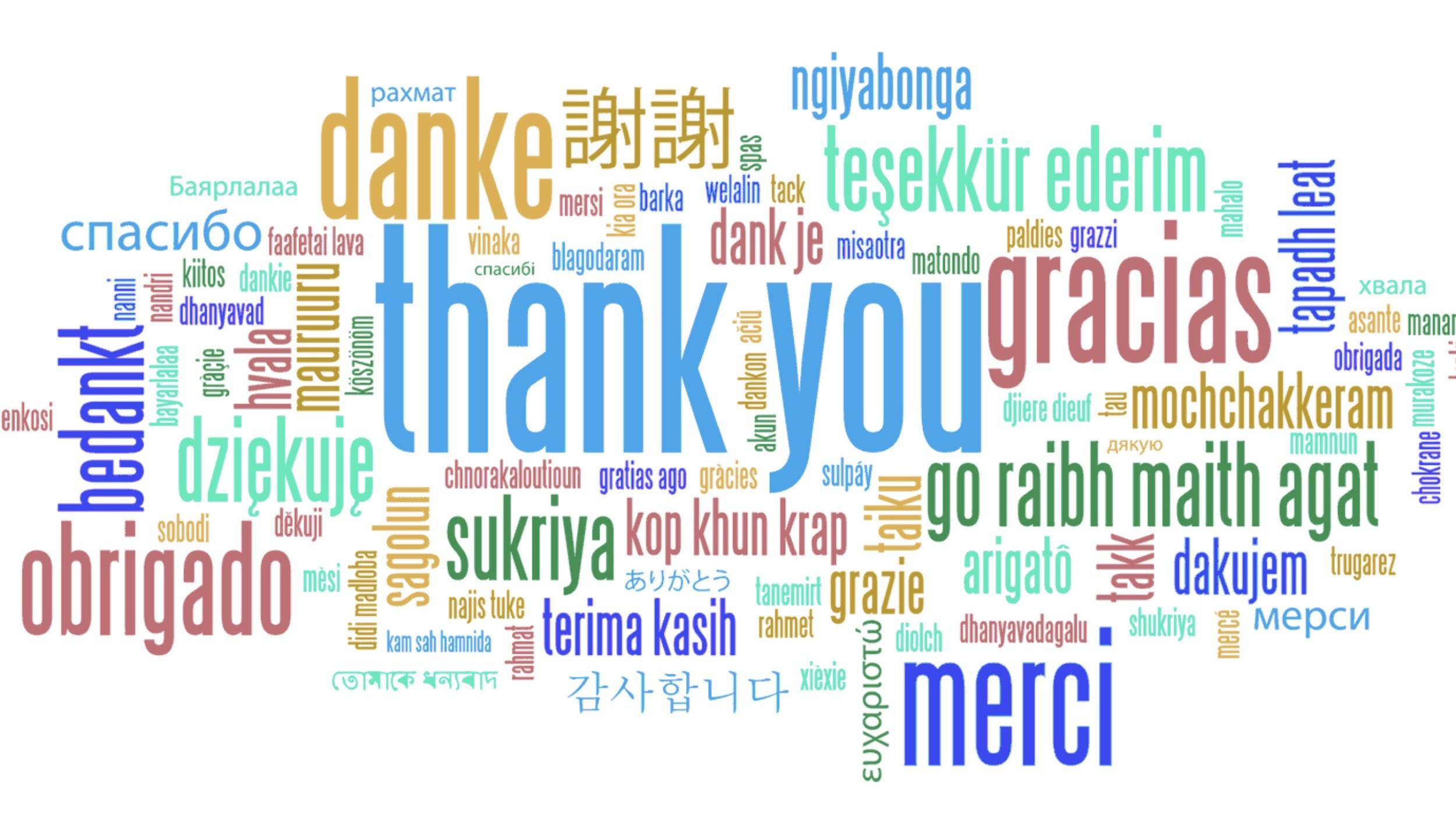